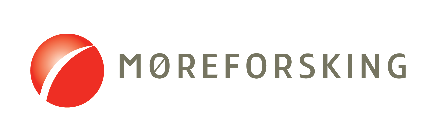 Forprosjekt Barneblikk
Oktober 2020 – april 2021
Guri Kaurstad Skrove og Gøril Groven | Møreforsking
Til intern bruk i Barneblikk og Helse Møre og Romsdal HF
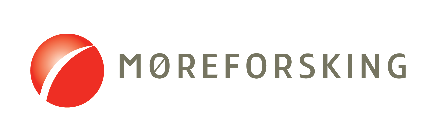 Barneblikk familieteam
Alle helseforetak har fått i oppdrag av Helse- og omsorgsdepartementet å styrke oppfølgingstilbud til gravide og småbarnsfamilier som har utfordringer knyttet til psykisk helse eller rusmiddelbruk. Barneblikk (BBF) er Helse Møre og Romsdal HF (HMR) sin satsing på et slikt oppfølgingstilbud, utviklet i tett samarbeid mellom kommunene og spesialisthelsetjenesten.

Målet med lavterskeltilbudet BBF ble i tidlig fase spesifisert til å; 
Fange opp familier som sliter med rus eller psykiske vansker, og hindre at barn tar skade av foreldrenes vansker.
Effektivisere og forsterke tiltak for målgruppa i kommunene og spesialisthelsetjenesten.
Gi tett og tilrettelagt oppfølging etter familienes behov.

Målgruppen er familier med lettere/moderate vansker. Til forskjell fra andre tjenester skal BBF være et helhetlig familietilbud. BBF skal støtte familien, også når de tar imot oppfølging eller behandling fra andre instanser.																	             	Kilde: Dahl og Stokken, 2018
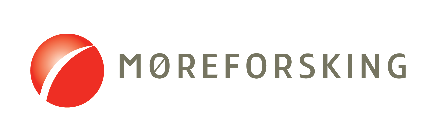 Formål forprosjekt forskning
Kvalitetssikre dokumentasjon som skal innhentes fra familier som deltar i BBF i forskningsøyemed.
Kartlegge drift, organisering og kompetanse ved kommunene med BBF.
Starte utvikling av prosjektbeskrivelse følgeforskningsprosjekt.

I den følgende dokumentet er resultater fra hver del presentert.
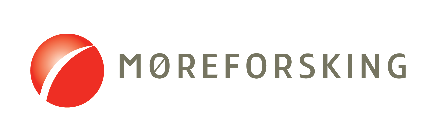 Datakilder forprosjektet
Litteratursøk ifm kvalitetssikring av dokumentasjon/registrering familier.
Deltakelse i digital læringssamling og diskusjoner BBF 19.11.20.
Informasjon fra nettsider hos HMR og kommunene Kristiansund, Molde, Ålesund og Ulsteinvik og dokumenter oversendt fra BBF koordinator HMR.
Samtaler og møter med koordinator BBF og ansatte ved de fire BBF.
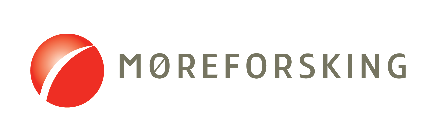 Del 1. Kvalitetssikring dokumentasjon familier i BBF
Status familier BBF 2020Data registrert av BBF ansatte i de fire kommunene presentert samlet.
Datakilder
Denne delen er basert på dokumentasjon av driften i BBF 2020. Registeringen er gjennomført av teamene selv i desember 2020/januar 2021 på oppdrag fra HMR. BBF som har svart: Ålesund, Molde, Kristiansund, Ulstein.
Ukjente variabler ble markert som et spørsmålstegn (?). Variasjoner i måten å kartlegge på, gjør at tallene ikke er eksakte. Likevel gir de en viss forståelse av mengde og fokusområder. Manglende tall kan bety ingen aktivitet eller manglende utfylling.
Møreforsking har samlet registeringen fra de fire BBF og i det følgende presentert resultatene i figurer.
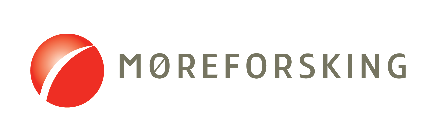 Barneblikk – status anno 2020
Nye familier som fikk tilbud i 2020: 45
Antall familier som fikk «avslag»: 4
Totalt antall aktive familier i 2020: 101
De fleste henvendelsene kommer fra helsestasjonen, om lag halvparten av familiene hadde ekstra oppfølging fra helsestasjonen ved oppstart i BBF (basert på N= 101)
Problemstillinger/tema: nesten samtlige har hovedårsak utfordringer knyttet til psykisk helse hos mor. Utfordringer hos fedre og barn også oftest innen psykisk helse
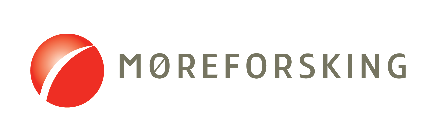 I minst 16 familier er ikke både mor og far inkludert i oppfølgingen i BBF. Totalt 21 fedre står oppført 
som ikke invitert eller som ikke har ønsket å delta i BBF oppfølging.
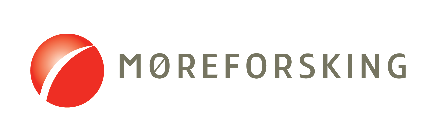 Bakgrunnsvariabler foreldre
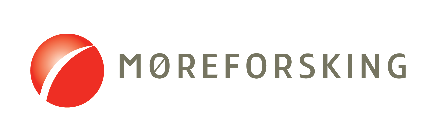 De fleste foreldre i BBF er gift eller samboere.
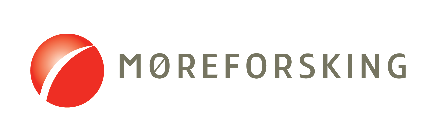 Av de registrerte har flest høgskole eller universitetsutdanning. Svært få har kun grunnskole. Men det er mange (over 20 fedre og 15 mødre) man ikke har registrerte data på.
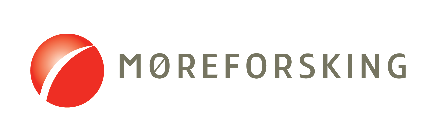 De fleste mødre og fedre er i arbeid. Av de som mottar trygd eller er hjemmeværende er det oftest mødre av de som er registrert.
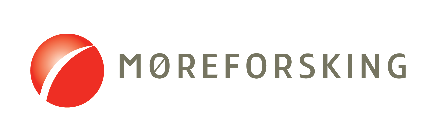 Hovedårsak for henvendelse BBF
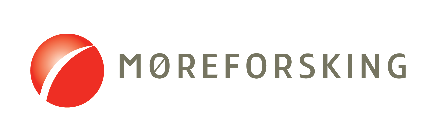 Av de registrerte er mors utfordringer knyttet til psykisk helse hovedårsak til kontakt med BBF.
[Speaker Notes: Mors vansker dominant årsak til kontakt med BBF]
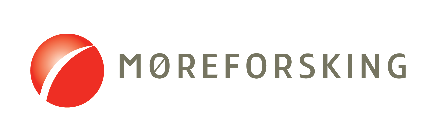 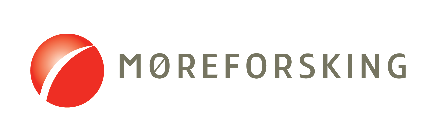 Dersom dette gjelder alle familier i BBF i 2020 (n=101) hadde nesten halvparten ekstra oppfølging ved helsestasjon ved oppstart.
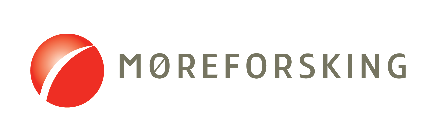 Dersom dette gjelder alle familier i BBF i 2020 (n=101) ble nesten halvparten 
loset til barnevern og/eller til fastlege.
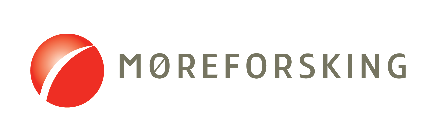 Behov kvalitetssikring registrering familier
Ulikt antall familier og personer registrert totalt (n=101) og på de ulike variablene, f.eks.:
75 mødre registrert med oppfølging; men, sivilstatus registrert for 80 mødre, utdanningsnivå for 66 mødre
31 gravide registrert med oppfølging; men, bakgrunnsvariabler for bare 17-19 av de gravide
66 registrert som «Barnet (som var under 1 år ved første kontakt med BBF)». I dokumentasjonen er det oppgitt at  «dersom familien har fått flere barn siden oppstarten, telles disse inn i kategorien BARNET». Betyr det at fødte barn i 2020 er inkludert i kategorien?
Totalt antall møter/avtaler i BBF er ikke angitt, nyttig som referanse for tema i tilbudene BBF har gitt (jmf. Figur «Tilbud i Barneblikk»)
Avklare om alle spørsmål er registrert for alle familier inne i BBF tilbudet 2020 (n=101) og hvilke er registrert for familier med oppstart i 2020 (n=45)?
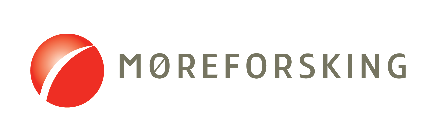 Del 2.Kartlegge drift, organisering og kompetanse ved kommunene med BBF
Datakilder
I denne delen er det innhentet informasjon fra HMR og pilotkommunenes nettsider som omhandler BBF. For å kvalitetssikre informasjonen er det gjennomført samtaler med alle BBF. I samtalen ble også utfordringene som ble løftet frem av ansatte i BBF under læringssamlingen 19.11.20 diskutert for å undersøke hvordan de arbeidet med disse. Utfordringene som ble tematisert var; definere og avgrense målgruppe, tidlig innsats, delte stillinger og fleksibilitet/tilgjengelighet i BBF tilbudet og journalføring. Avslutningsvis ble det diskutert BBFenes syn på problemstillinger av særlig interesse i videre forskning.
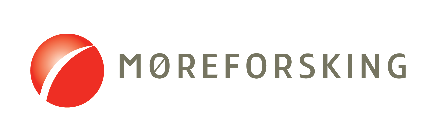 Ulstein
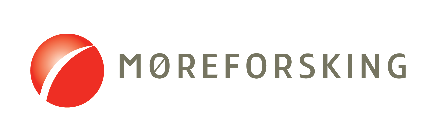 Drift
To ansatte fra kommunen i 50 % stillinger, hvorav en er fagansvarlig.
To ansatte fra spesialisthelsetjenesten i 25 % stillinger (BUP og DPS).
Søkt innovasjonsmidler fra Statsforvalteren til kommunal 100 % stilling som deles på to 50 % stillinger – ut 2021.
Samlokalisert med helsestasjonstjenesten.
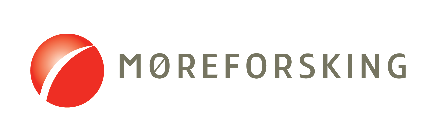 Organisering
Prossesgruppen hadde oppstartsmøte mars 2019 og har gjennomført totalt fire møter. Det siste i november 2019. 
Startet med familier oktober 2020.
BBF målgruppe: «Barneblikk familieteam er eit tilbod til dei som ventar barn eller har et barn under 2 år og der familien er berørt av rus eller psykiske vanskar hos ein eller begge foreldra (no eller tidligare), eller i andre nære relasjonar. Vanskane til den vaksne skal vere i ei tidleg fase eller «lettare til moderate» (men funksjon i kvardagen er mest avgjørande). Det er få instansar i kontakt med familien frå før.».
Utvidet målgruppe fra barn under 1 år til under 2 år – har fått tak i familier de har ønsket inn og gitt dem et skikkelig tilbud. Blir nå også oppringt om familier fra barnehagene.
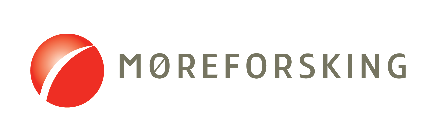 Kompetanse
Førskolelærer, spesialpedagog, kommune, 50 % (fagansvarlig, vikar ut 2021 – ellers klinisk sykepleier).
Helsesykepleier, kommune, 50 %.
Sosionom, DPS HMR, 25 %.
Klinisk sosionom, BUP HMR, 25 %.
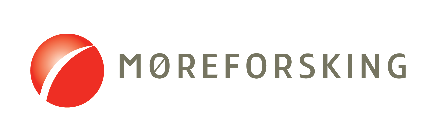 Tema fra læringssamling 19.11.2020
Målgruppe 
Justert ift det opprinnelige; nå for barn under 2 år. Trygg start settes inn fra svangerskap først, deretter over i BBF. Rekrutterer nå også familier via barnehager som ikke har vært i Trygg start. BBF unikt; får inn spesialisthelsetjenesten og psykiatrien for å se barnets utvikling i lys av foreldres utfordringer. Hjelper foreldrene i de første årene som gjør at de behersker rollen senere når den blir mer utfordrende.
Delstillinger, fleksibilitet og tilgjengelighet
Tilbudet lider mer enn familienes behov. Kan gå lang tid mellom hver gang spesialisthelsetjenesten er tilstede, feks ved sykdom, fagdager og annet som kommer på BBF-dagen. Ingen vara gjør at man «mister» spesialisthelsetjenesten i BBF, største utfordring per i dag. 
Journalføring
Samme fagprogram som helsestasjon, med egen BBF modul. Alt skal dokumenteres på alle familiemedlemmer, men skrives forskjellig. Journalføring det minste problemet per i dag.
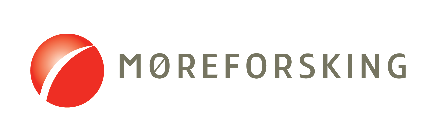 Kort om status samhandling	BBF-helsestasjon
Delte stillinger BBF/helsestasjonen.
Faste møter mellom leder i BBF og helsestasjonen og mellom BBF og Trygg start. Rutine på å gå innom når det er åpen tid i helsestasjonen.
Samlokalisert.
BBF uttalt som et tilbud i kommunen sammen med helsestasjon. Har vært en implementeringsperiode, men nå kjent hva BBF er. 
Får gode tilbakemeldinger fra barnevernet og kommuneledelsen på færre bekymringsmeldinger - antatt resultat fra BBF og Trygg start tilbudet.
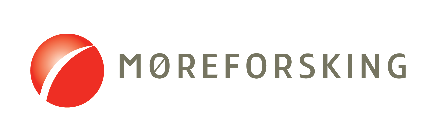 Kristiansund
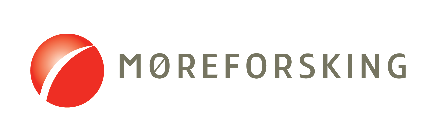 Drift
To ansatte fra kommunen 50 % Psykisk helsetjeneste og rustjeneste og 50 % Forebyggende helsetjenester. 
To ansatte fra spesialisthelsetjenesten 25 % stilling fra BUP og 25 % stilling fra DPS. 
Søkt Statsforvalteren om innovasjonstilskudd til 100% stilling, periode for ett år om gangen (tilskuddsmidler mindre for hvert år – større egeninnsats).
Samlokalisert med helsestasjonstjenesten og andre forebyggende helsetjenester for barn og unge.
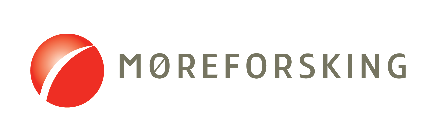 Organisering
Prosessgruppen hadde oppstartsmøte september 2017 og har gjennomført totalt 12 møter. Det siste i mars 2020. Prosessgruppa i Kristiansund har sett på hvordan samarbeidet kan styrkes rundt Tverrfaglig helsestasjon og BBFs brukergruppe.
Startet med familier september 2020.
BBF og Tverrfaglig helsestasjon organisert på lik linje, brukte tid på å innlemme BBF som en del av tjenestene og integreres på lik linje i drift. Tilbudene relativt lik – hvem skulle hvor?
Målgruppe Tverrfaglig helsestasjon kan være barn født med diagnoser; behov for oppfølging og komplekse saker. Der er andre faggrupper inne, er også både lavterskel, koordinering og støtte – vanskelig å skille tilbudene utad, ikke innad.
Har opprettet et eget inntaksteam som drøfter og fordeler saker. Teamet er ledet av kommunepsykologen, i tillegg deltar fagansvarlig BBF og fagansvarlig TH, jordmødre og fagansvarlig fysioterapi. Kobler på tjenestene familien har behov for. Tiltaket som får henvendelsen gjør kartlegging i forkant av inntaksteamet for å komme raskt i gang. En tiltakene får deretter ansvar for saken. Inntaksteamet har oversikt over alle familiene inne.
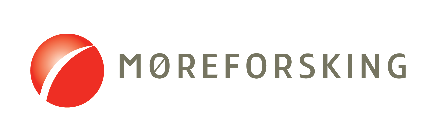 Kompetanse
Helsesykepleier, kommune, 50 % (fagansvarlig).
Psykiatrisk sykepleier, kommune, 50 %.
Klinisk pedagog, BUP HMR, 25 %.
Psykiatrisk sykepleier, rusteam HMR, 25 %.
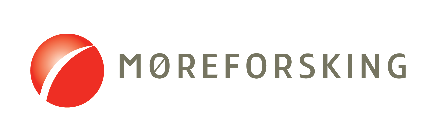 Tema fra læringssamling BBF 2020
Målgruppe 
Jobber med dette enda, grenseoppganger til de andre tilbudene våre.
Tidlig inn
Er tidlig inne i de fleste saker, kultur for å spørre om vold og psykisk helse i helsestasjon og jordmortjenesten.
Samkjøring/koordinering 
Inntaksteamet sikrer det. Utfordringer med å snakke med voksentjenester innen psykisk helse og rus i kommunen.
Delstillinger, fleksibilitet og tilgjengelighet 
Fungerer godt, med bemanning i BBF hver ukedag – fordelt ansatte utover.
Journalføring 
Ønsker oss en familiejournal på sikt, kanskje får vi det i helseplattformen? Ikke den utfordringen som er løftet høyest hos oss.
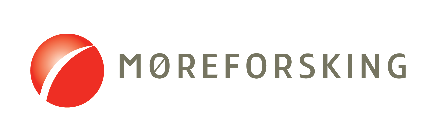 Kort om status samhandling	BBF-helsestasjon
Delt stilling BBF/helsestasjon.
Samlokalisert – sitter i samme bygg og kjenner hverandre.
Ikke formaliserte samarbeidsavtaler og samarbeidsmøter, men løpende god dialog som ikke er formalisert.
BBF deltar på ulike personalmøter med helsestasjonen gjennom året.
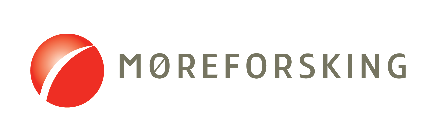 Molde
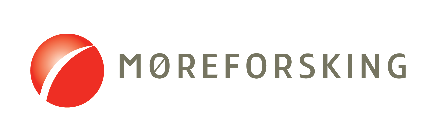 Drift
Lokaler ved Molde helsestasjon med egen inngang.
Tre ansatte fra kommunen; to i 50 % fra helsestasjonen (fagansvarlig og los) og en i 50 % fra Ressurstjenesten (los).
To ansatte fra spesialisthelsetjenesten; 25 % fra TSB og 25 % BUP.
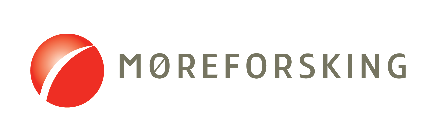 Organisering
Prosessgruppen hadde oppstartsmøte i juni 2016 og har gjennomført totalt 11 møter. Det siste i april 2019.
Startet med familier februar 2019.
BBF er et tilbud til familier som venter barn eller har spe- og småbarn, og som er berørt av egne eller andres utfordringer knyttet til rusmiddelbruk og/eller psykisk helse.
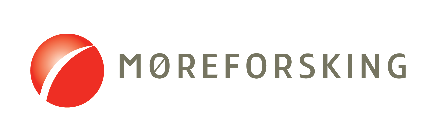 Kompetanse
Familieveileder, kommune 50 % (fagansvarlig).
Jordmor, kommune, 50 %.
Psykiatrisk sykepleier, kommune, 50 %.
Psykologspesialist, småbarnsteam BUP HMR, 25 %.
Sosionom, familieterapeut, TSB HMR, 25 %.

Faglig kompetanse, tverretatlighet og personlig egnethet er lagt til grunn for sammensetningen.
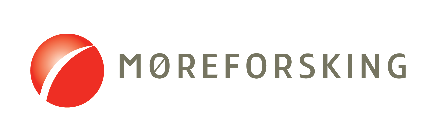 Tema fra læringssamling BBF 2020
Målgruppe 
Det yngste barnet i familien skal være under 1 år, men har vist litt fleksibilitet. Følges til 6 år om ønskelig. Foreldrenes opplevelse det skal tas tak i, ikke fagpersonenes syn på utfordringene, har snudd på problemstillingen; fra et barn med symptom til foreldre med et støttebehov, ikke diagnosefokus. Vært noen reaksjoner på målgruppen, hvorfor BBF ikke tar mer komplekse saker det mangler tilbud til, særlig knyttet til familier med spørsmål om omsorgsevnen. Mandatet er retningslinje for tjenesteytelsen.
Tidlig inn
Ulik begrepsforståelse for tidlig innsats i kommune- og spesialisthelsetjeneste innledningsvis, måtte samkjøres. Helsestasjonen ser alle med behov for litt støtte, BUP ser bare toppen av isfjellet. Angst og depresjon får vi tak i tidlig. Psykisk helse er ikke så tabubelagt lenger, men ikke tidlig nok ift rus – når blir rus et problem? Mange berørt av rus. 50/50 tatt inn før/etter svangerskap. Jordmødre viktige i rekrutteringen, hos jordmor har man god anledning til å snakke om psykisk helse. Helsestasjon skulle hatt mer tid til foreldrehelse som samtalepunkt. Skulle hatt flere familier fra fastleger og voksenpsykiatri, behandler både menn og kvinner. Får ikke tak i fedre som sliter, blir ikke screenet på samme måte som gravide. 
Delstillinger, fleksibilitet og tilgjengelighet
Fordeler og ulemper med delstillinger. Utfordrende å løpe mellom travle jobber, jobber med de samme gruppene men helt ulike tilnærminger og målsetninger. I full stilling blir man mer alene, delstillinger gir mer teamarbeid. Fleksibilitet for de som er ansatt i helsestasjon, trenger ikke telle timer som de fra andre tjenester. Familiene bruker BBF Molde mye, pga tilgjengelighet? Lav terskel for å ta kontakt via mobil, BBF har ikke «åpningstid» på fastsatt tidspunkt. 
Team med ulik kompetanse verdifullt, godt sammensatt team som trives sammen, stor takhøyde og alle gir av sitt fagfokus slik at BBF kan favne familiens behov bedre. Småbarnspsykolog fra BUP er en kjempe styrke – viktig å fremheve spesialisthelsetjenestens ressurser. 
Journalføring 
Stadig tema, hva skrives på hvem og når? En konsultasjon kan gi føring i 4 journaler. Vise at barnet er blitt sett i journalen, barnet har rett til innsyn etter fylte 18. Noen mener at foreldres helse ikke skal inn i barnets journal, men den påvirker barnet. Helsestasjonsjournalen på barnet – egen BBF journal på voksne. Gravide i BBF får en egen journal i BBF – ikke innblikk i jordmorjournal. Bruker mye tid på dokumentasjon ift å være et lavterskeltilbud – hvem dokumenterer vi for? Hva er journalplikt? Ønsker familiejournal.
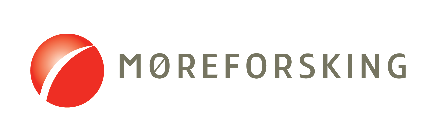 Kort om status samhandling	BBF-helsestasjon
Delte stillinger BBF/helsestasjonen.
Samlokalisert.
Tett samarbeid. 
Har samhandlingsmøte 1 gang i måneden hvor alle helsesykepleiere og jordmødre drøfter saker, BBF deltar annenhver gang – gir økt forståelse begge veier. Ansatte i delte stillinger gjør at BBF er tilstede hver gang.
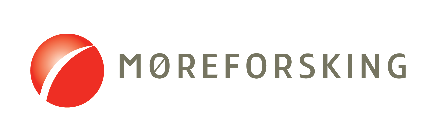 Ålesund
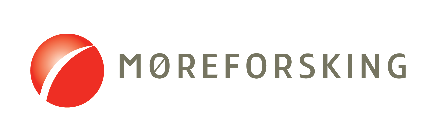 Drift
En ansatt fra kommunen i 100% stilling, fagansvarlig.
To ansatte fra spesialisthelsetjenesten i 25 % stilling hver (BUP og TSB).
BBF organisert under Familiestøttende tjenester – her er alle ikke lovpålagte, forebyggende tjenester for barn, unge og familier samlet fra 2015.
Lokaler ved Moa helsehus – i juni 2021 samlokaliseres med resten av Familiestøttende tjenester i Elegantegaarden.
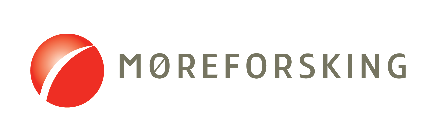 Organisering
Prosessgruppen hadde oppstartsmøte mai 2017 og har gjennomført totalt 10 møter. Det siste i april 2019.
Oppstart med familier årskiftet 2018/2019.
BBF skal tilby støtte- og tidlige adekvate tiltak. Oppdraget er å gi et tilbud til de familiene som i utgangspunktet ikke blir omfattet av eksisterende tilbud. Det betyr at dersom en person/familie har tydelige behov for et eksisterende tilbud, skal det benyttes og ikke gå via BBF.
Målgruppe: Familier berørt av egne eller andres utfordringer knyttet til psykisk helse og/eller rus. Helst under svangerskap eller så tidlig som mulig etter fødsel. Avgrenset til barn under 1 år ved første kontakt i oppstartsfasen, konsentrere ressursene mot tidlig innsats. Kan følge familiene frem til skolealder.
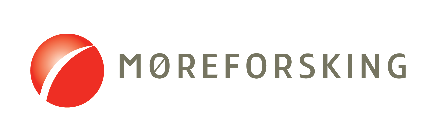 Kompetanse
Barnevernspedagog og barnehagelærer, vikar for fagansvarlig kommune, 80 % fra 15.11.20 og 100 % fra 1.5.21.
(Klinisk barnevernpedagog og familieterapeut, fagansvarlig, 100%)
Klinisk sosionom, småbarnsteam BUP HMR, 25 %.
Sykepleier, lang erfaring med pårørende og gravide rusmisbrukere, TSB HMR, 25 %.
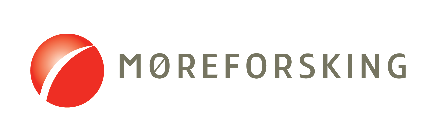 Tema fra læringssamling BBF 2020
Målgruppe 
Noen klart innenfor målgruppen, men også noen hvor det er uklart og som viser seg å være mer omfattende enn BBF kan bidra med, krevende å «avvise» folk når andre tjenester ikke står klar for å ta over. Krevende i ny kommune med sprengt kapasitet i kommunale og spesialisthelsetjenester. Noen må være der i ventetiden, lett at BBF trekkes inn i en rolle hvor man ikke skal være. Ansatte i BBF med kompetanse og erfaring fra behandlende tjenester, vanskelig grensegang når det er behov for avklaring og utredning.
Delstillinger, fleksibilitet og tilgjengelighet
Veldig relevant utfordring. Den med full stilling må være inne i familiene for å ivareta tilgjengelighet og fleksibilitet. Må få opp BBF tilbud i hele den nye kommunen, blir en utfordring når man har oppfølging av familier på «venteliste» til andre tjenester. Ikke nok kapasitet.
Journalføring 
Førte tidligere i helsestasjonsjournal. Fra 2020 nytt journalsystem for Familiestøttende tjenester, Visma sikkersak, eget område for BBF. Får da oversikt over BBF familiene, stor fremgang. Tilbud til familien, ikke enkeltpersoner, journalføre på alle er arbeidskrevende. Hva skal stå hvor? Faglig diskusjon, ligger føringer men er en skjønns- og juridisk vurdering. Ikke mange andre som jobber med hele familien slik som BBF.
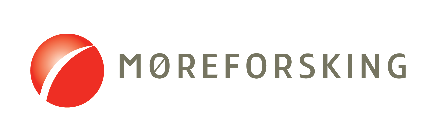 Kort om status samhandling	BBF-helsestasjon
Eneste BBF som ikke er samlokalisert med helsestasjon.
Viktig samarbeidspart. 
Etter kommunesammenslåing, mye større geografisk nedslagsfelt. Hadde tidligere fast fysisk tilstedeværelse ved helsestasjonene, per i dag ikke mulig, men et mål om å komme dit igjen, arbeides med det.
Samlet diskusjon drift, organisering og kompetanse
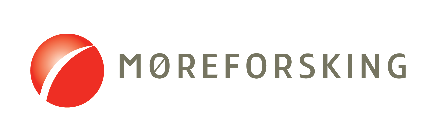 Barneblikk teamene – like, men også ulike?
Læringssamlingen 19.11.20 var første for de fire pilotkommunenes BBF – målet var å samkjøre BBFene
BBF uttrykker stort behov for å snakke sammen – ulike løsninger og syn på hvordan man skal jobbe og hva som skal gjøres i BBF – lære av hverandres erfaringer og løsninger
På samlingen kom det frem noen utfordringer; målgruppen, begrepsforståelse av «tidlig innsats», sårbarhet med delte stillinger og tilgjengelighet, rutiner for journalføring. Disse oppleves utfordrende, men i ulikt omfang for de fire BBF.
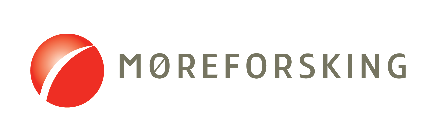 Drift
Samtlige BBF har ansatte fra kommune- og spesialisthelsetjenester. Med unntak av en BBF er de kommunale stillingene i BBF delte stillinger med annen kommunal tjeneste. I Ålesund er det en 100 % stilling.
Spesialisthelsetjenesten har to 25 % stillinger ved hver BBF.
Kristiansund, Ålesund og Ulstein totalt 100 % stilling (er) inn i BBF, Molde har 150 % inn i BBF.
Fordeler og ulemper med delstillinger: kan bidra til økt fleksibilitet og tilgjengelighet i tilbudet, men også sårbart for fravær.
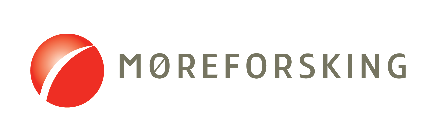 Organisering
Ålesund startet med familier årsskiftet 2018/-19, Molde i februar -19, Kristiansund i september -20 og Ulstein i oktober -20.
«Kjerne»-målgruppen lik, men noe ulikheter i lys av andre tilbud. Eks. Kristiansund har opprettet inntaksteam for å fordele familier med hjelpebehov til rett tilbud.
Etter hvert om alle BBF har opparbeidet erfaring med familiene – ny felles samling for å «kalibrere» målgruppen?
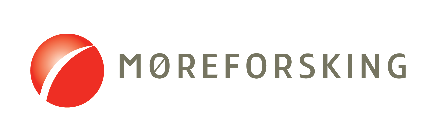 Kompetanse
Alle BBF har kompetanse for å ivareta både barne- og voksenperspektivet; voksen/barn : 50/50.
Forskjellig sammensatt – ikke utelukkende basert på formal kompetanse, men vektlagt personlig egnethet med tanke på rollen los i BBF. Har lykkes med dette.
BBFene opplever at de har sterk og godt sammensatt kompetanse for å møte og forstå familienes behov.
Sikre lik forståelse av målgruppen og tidlig innsats på tvers av faggrupper og tjenestenivå på lengre sikt ved utskiftninger.
Kan være krevende å ikke innta «behandler» rollen i BBF når man har kompetansen og ser behovet. 
Behov som nevnes er å styrke voksenpsykiatri i BBF for å øke anerkjennelsen av at voksnes psykiske helseutfordringer påvirker barnet. Øke identifisering og rekruttering av fedre med utfordringer.
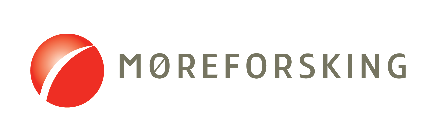 Kompetanse BBF
Stillingsstørrelse er 50 % og 25 % - angitt av boksens størrelse. Molde har tre 50 % stillinger.
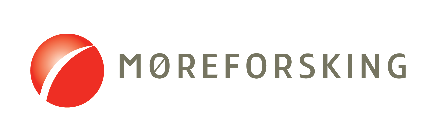 Status samhandling	BBF-helsestasjon
3 av 4 BBF er samlokalisert med helsestasjonen og ansatte i delte stillinger BBF/helsestasjonen 
Viktig samarbeidspart: viktig for identifisering og rekruttering familier
3 av 4 BBF har faste, formaliserte samarbeidsmøter – ellers preges samarbeidet av uformalisert samarbeid og god kjennskap til hverandre
Annet som berører samarbeidet:
Tilstøtende tilbud/tjenester: Tverrfaglig helsestasjon, Trygg start – grenseoppganger mellom tilbudene til dels krevende, særlig i implementeringsperiode.
BBF skiller seg i hovedsak ut ved å fokusere på familien, barnets perspektiv i foreldre/andres utfordringer som berører familien og har støtte- og losfunksjon for hele familien over lengre tid.
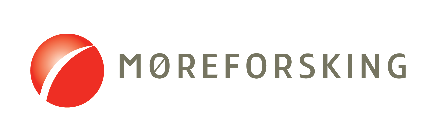 Del 3.Starte utvikling av prosjektbeskrivelse følgeforskningsprosjekt.
Datakilder
I denne delen har vi sammenfattet innspill fra møter i forprosjektet (HMR, RKBU og Møreforsking), resultater fra dokumentasjon av familiene i 2020, diskusjoner på læringssamlingen 19.11.20 og samtaler med de fire BBFene.
Vi har skissert opp en tre-trinnsmodell for videre forskning på BBF, og presentert aktuelle tema, samarbeidspartnere og finansieringskilder.
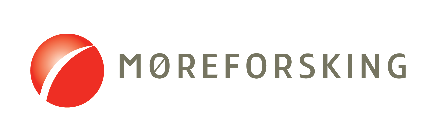 Aktuelle tema for videre forskning
Undersøke hvordan familiene, barna, foreldrene opplever BBF? 
Identifiserer og rekrutterer BBF familier med lettere til moderate vansker, herunder familier som tidligere ikke fikk tilbud? 
Hvilken alvorlighetsgrad av vansker/risikofaktorer har familiene ved inntak i BBF (funksjonssirkelen, risikofaktorer for psykisk skjevutvikling hos barn)?
Fører BBF til endring i familiens fungering (funksjonssirkelen)? 
Fører BBF til endring i antall og type bekymringsmeldinger til barnevernet?
Undersøke om BBF modellen med helhetlig tilnærming på alle livsområder hos familien utfyller andre tjenestetilbud og om BBF modellen gir bedre hjelp til familiene enn andre eksisterende tjenestetilbud?
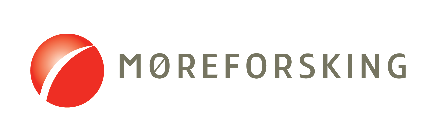 Aktuelle tema for videre forskning
Undersøke synergier av at flere ulike arbeidskulturer er samlet i BBF –– tar de ansatte med seg barnets og familiens perspektiv inn i den andre tjenesten? 
Hvordan påvirker BBFs organisering i 1. linje identifisering og rekruttering av målgruppen? Hvordan påvirker organiseringen samarbeidet mellom tjenestenivåene? 
Hvilken kompetansesammensetning er mest egnet for å løse oppgavene i BBF? Hva kreves av de ansatte for å oppnå målet med BBF?
Hvem loses familiene videre til – involveres de som trengs? 
Utvikle en tjenestebeskrivelse for BBF om samhandling, forankring, kompetanse, organisering, felles begrepsforståelse, rutiner for journalføring, mm. som er overførbar til andre kommuner.
Undersøke samarbeidet mellom BBF og helsestasjonen. Hvilke kontaktpunkter har de? Hvilken effekt ser helsestasjonen av BBF? Hvordan utvide BBF tilbudet i samarbeid med helsestasjonen?
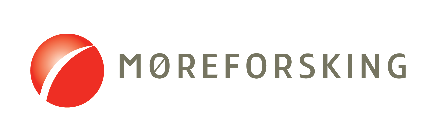 Tre-trinnsmodell for videre forskning
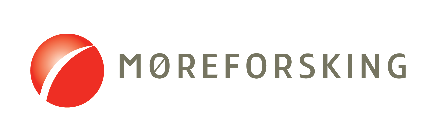 1. Sikre datagrunnlag fremtidig forskning
Dokumentasjon om familiene som får BBF tilbud kan bidra til å svare ut flere av de aktuelle problemstillingene for videre forskning på et lavt kostnadsnivå. Et godt registreringsverktøy kan være av nytte både for praksis og forskning og blant annet gi innsikt i om man når familier i målgruppen, beskrivelse av familiene, deres fungering og tilbakemelding på tilbudet og data om endringer i familiens fungering. Dette kan kobles mot BBFenes kompetansebehov og justering av tilbudet. En slik datainnsamling vil gi grunnlag for vitenskapelige publikasjoner om BBF.
Møreforsking kan (gjerne i samarbeid med RKBU):
Utvikle registreringsverktøy og protokoll for datainnsamling i samarbeid med BBFene.
Utarbeide informasjonsskriv og skriftlig samtykke for bruk av data i fremtidig forskning.
Evt. utvide med samtykke til at sammendrag fra BBF journal brukes i forskning. Lage sammenlignbar struktur på journalene.
Søke vurdering ihht personvernforordning hos NSD, Norsk senter for forskningsdata, innhente samtykke fra foreldre.
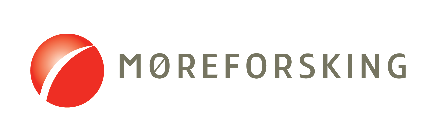 Mulig utvidelse for forskningsformål
Hver BBF bruker (individ: mor, far, mm) får en egen kode som kobles med navn i kodeliste for registering (se eks. på utfylling under).
Kvellos sjekkliste for potensielle virksomme risiko- og beskyttelsesfaktorer med tanke på psykisk skjevutvikling hos barn (Kvello, 2015), blant annet benyttet i Holden m.fl. (2018) forskning på Familieambulatoriet.
Alder på yngste barn ved inntak.
Verdier fra Funksjonssirkelen ved oppstart og årlig for begge foreldre.
Feedback-informerte Tjenester (FIT) - tilbakemeldingsverktøy for brukerne, planlagt innført i 2021.
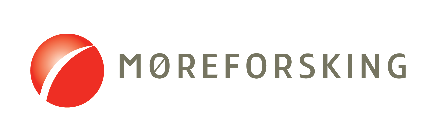 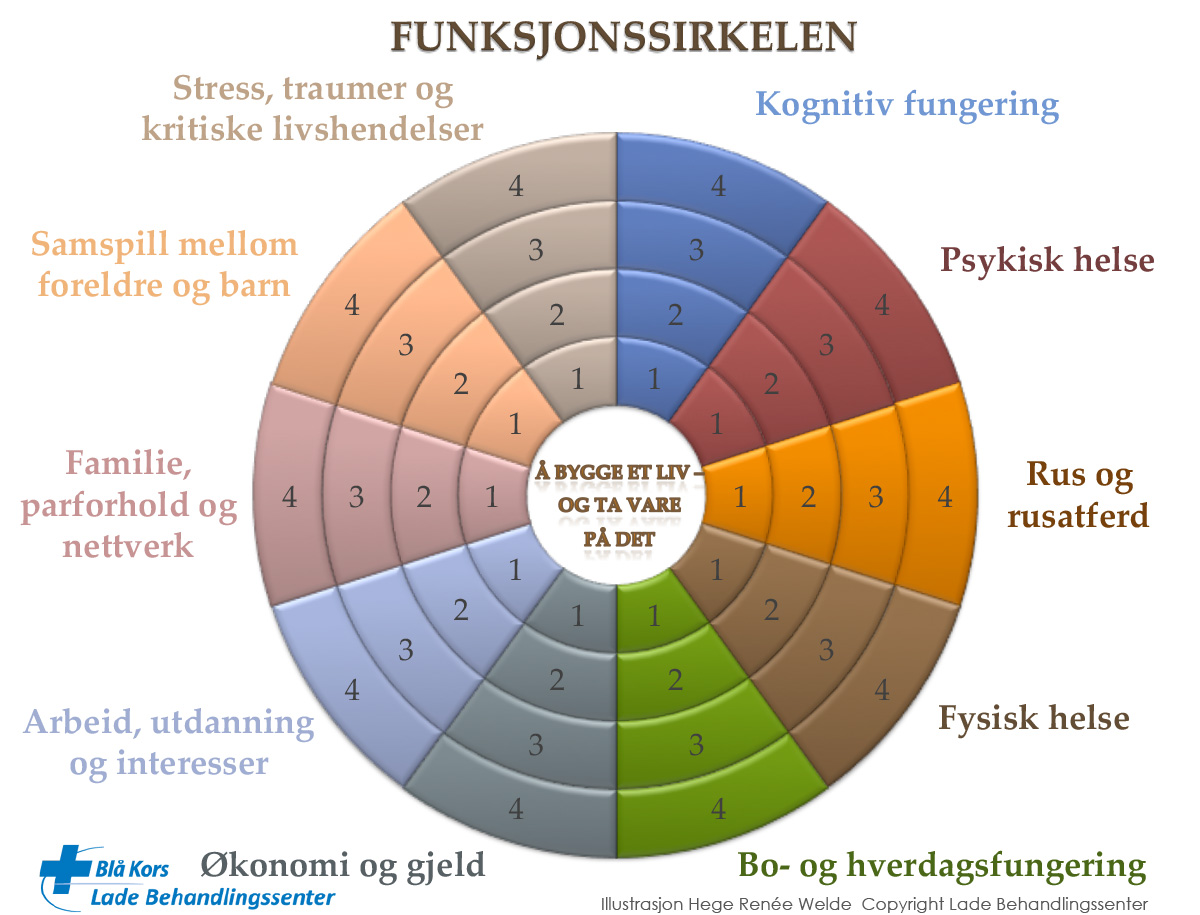 Funksjonssirkelen
Registrere personens ressurser og utfordringer på de 10 livsområdene.
Rangere fra nivå 1 (store vansker i fungering) til nivå 4 (svært god fungering).
For mor og far ved oppstart BBF, deretter årlig?
Kan gi perspektiv på alvorlighetsgrad i BBF familienes fungering og endring over tid.
Eks. deler av registreringsverktøy
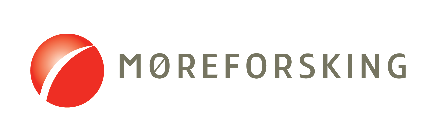 2. Forskningsprosjekt
Et forskningsprosjekt vil kunne besvare flere problemstillinger enn registreringsverktøyet alene, men krever ekstern finansiering utover midler avsatt til forskning i HMR. Noe av utfordringen er konkurransen for å skaffe slike midler og at de er rettet mot innovasjon og utvikling og i liten grad evaluering av eksisterende tilbud. Kan gjennomføres i samarbeid mellom Møreforsking og RKBU, eller andre relevante forskningsmiljø. 
Gir mulighet til å gå i dybden for å undersøke ansatte og familienes opplevelse av BBF og vurdering av måloppnåelse gjennom kvalitative intervju. 
Kombineres med registerverktøy med data om familiene.
2. Forskningsprosjekt
Mulige regionale finansieringskilder:
MobPro krever blant annet: «Forprosjektet må vere knytt til utvikling av «mogleggjerande teknologiar» eller «berekraftig og smarte løysingar», og ha eit tydelig innovasjons- og forskingsinnhold.» Løpende søknadsfrist. Beløp på inntil 200 000 med tilsvarende egeninnsats. For mer informasjon: https://mrfylke.no/tilskot-prisar-og-stipend/tilskot-naering-innovasjon-og-kompetanse/tilskot-til-forprosjekt-i-mobpro 

RFF Møre og Romsdal krever at forskningen er knyttet til minst to av følgende områder: Bærekraft og det grønne skiftet, Muliggjørende teknologier, Havrommet, Innovasjon i offentlig sektor, Samspill over bransje- og sektorgrenser og Styrke forskningsmiljøene. Løpende søknadsfrist. Beløp på inntil 500 000 med tilsvarende egeninnsats. For mer informasjon: https://www.regionaleforskningsfond.no/more-og-romsdal/rffmoreogromsdal/2021/kvalifiseringsprosjekt-2021/ 

RFF Møre og Romsdal kom i 2021 med en ny søknadstype av interesse her: Regionalt kompetanse- og samarbeidsprosjekt – forprosjekt. Slike prosjekt må også svare ut minst to av områdene som Kvalifiseringsprosjekt beskrevet over. Men skal brukes til å etablere samarbeidskonstellasjoner, gjennomføre forberedende utredninger, dokumentere kunnskaps- og forskingsfronten på området og avgrense og definere forskningsutfordringer i form av problemstillinger som vil være sentrale i et hovedprosjekt. Løpende søknadsfrist. Beløp på inntil 250 000, men kun 20 % egeninnsats. For mer informasjon: https://www.regionaleforskningsfond.no/more-og-romsdal/rffmoreogromsdal/2021/regionalt-kompetanse--og-samarbeidsprosjekt---forprosjekt/
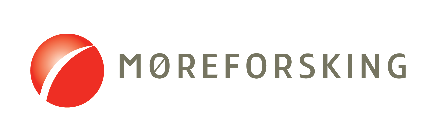 3. PhD prosjekt
For å gjøre et større forskningsprosjekt over 3-4 år med mulighet for å belyse mulige effekter av BBF tilbudet anbefales oppskalering til PhD-prosjekt. En mulighet er å søke midler til Offentlig PhD i Norges Forskningsråd (NFR):
«Arbeidsgivere i offentlig sektor kan søke ordningen Offentlig sektor-ph.d. for ansatt som skal gjennomføre et doktorgradsprosjekt. Prosjektet må være relevant for virksomhetens ansvarsområde.»
Midler til offentlig PhD er ikke konkurranseutsatt på samme måte som øvrige forskningsmidler i NFR, og gir derfor en økt sjanse for å få tilsagn på midler.
Søkes i samarbeid med gradsgivende institusjon (universitet eller høgskole). Løpende søknadsfrist. Gode, effektive helse-, omsorgs-, og velferdstjenester (HELSEVEL) er et av temaområdene som støttes.

For mer informasjon:
https://www.forskningsradet.no/sok-om-finansiering/midler-fra-forskningsradet/offentlig-sektor-phd/
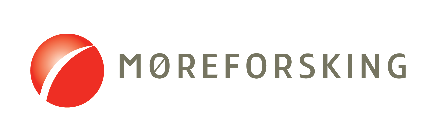 Oppsummering
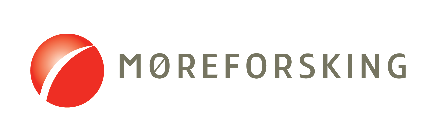 Styrker og svakheter dagens BBF
Styrker:
Høy, tverrfaglig kompetanse – fra tjenester i både 1. linje og 2. linje og for både voksne og barn.
Forpliktende samarbeid med stillinger fra HMR i kommunens BBF tilbud – kommunene får spesialisthelsetjenestens kompetanse inn i BBF, antas å bidra til økt kjennskap og forståelse på tvers av nivå og tjenester.
Ulik kompetanse inn i kartlegging og oppfølging, ser barnets utvikling i lys av foreldres utfordringer fra flere faglige ståsted.
Familieblikket i BBF tas med tilbake i «egen» tjeneste.
Flere tjenesteaktører med i teamet rundt familien øker treffsikkerheten på videre oppfølging.
Delstillinger gir økt teamarbeid og fleksibilitet i tilgjengelighet og oppfølging for familiene.
Evnen til å være fleksibel og tilpasse seg familiens behov, ser at tilbudet dekker tidligere «hull» i tjenestetilbudet.

Svakheter/utfordringer:
Delstillinger gir sårbarhet, særlig fra spesialisthelsetjenesten med to ansatte i 25 % stillinger.
Utfordrende å oppnå felles begrepsforståelse for målgruppen og tidlig innsats – mellom 1. og 2. linje og i kommunikasjon av BBF til andre tjenester.
Hvordan sikre like tjenester? Behov for samlinger på tvers av BBFene for å lære av hverandres erfaringer og sikre at tilbudet utvikles i samme retning? Gir mandatet tydelig nok føringer på tjenesteutøvelse?
Krevende konsekvenser ved å definere/avgrense målgruppen – fleksibilitet rundt alder på yngste barn ved inntak og hvordan håndtere saker som viser seg å være mer komplekse enn tiltenkt BBF? Grenseoverganger fra behandler/terapeut til BBF.
Journalføring og system ikke tilpasset familieblikket – skjønns- og juridiske avveininger om hva som skal stå hvor. Tidkrevende å føre i alle familiemedlemmenes journal. Ønske om familiejournal.
Manglende kjønnsbalanse: Kun kvinnelige ansatte i BBF – burde det være menn? Ville det forenklet involvering og rekruttering av fedre? Samarbeid med voksenpsykiatri og fastleger som behandler begge kjønn, jordmortjeneste og helsestasjonen ser mest mødre.
Sammendrag utfordringer og muligheter
Utfordrende med ulik forståelse av «tidlig innsats» og «lav terskel» - BBF har blitt spurt hvorfor det skal brukes mye ressurser på så «små» utfordringer når det er mange med større utfordringer? Etisk dilemma når det ikke finnes tilbud til familiene som faller utenfor målgruppen.
Målgruppen krever hard prioritering. Komplekse saker kan låse store deler av små ressurser. Tettere samarbeid mellom BBFene kan styrke dem i dette.
Kan være utfordrende i praksis å ivareta familieperspektivet i samarbeidet med flere ulike tjenester.
Samarbeid med helsestasjonen viktig – gir økt tilgjengelighet med ansatte i delte stillinger BBF helsestasjon, viktig for identifisering og rekruttering, men ser flest mødre. Muligheter for tettere samarbeid med tjenester som behandler begge kjønn, perspektivet på at for eksempel fars helse påvirker familiens fungering.
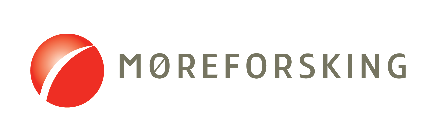 Referanser
Dahl, S.L. og Stokken, R. (2018). Forskarblikk på Barneblikk. Høgskulen i Volda, rapport 88/2018.
Barneblikk brosjyre Kristiansund: https://helse-mr.no/Documents/Samhandling/Barneblikk/200510-09%20Folder%20Barneblikk%20A5%20Kristiansund%201%20(003).pdf 
Kvello, Ø. (2015). Barn i risiko. Skadelige omsorgssituasjoner. 2.utgave. Oslo: Gyldendal Norsk Forlag
Karianne Framstad Holden, Jo Magne Ingul, Kjersti Steinsli, Jan Egil Wold og Tormod Rimehaug (2018). Familieambulatoriet – en vellykket modell for identifisering av sped- og småbarn i risiko? Tidsskrift for psykisk helsearbeid, 15; 4;323–334
Lade Behandlingssenter (2013). Å bygge et liv – og ta vare på det. ISBN: 978-82-90122-70-1
NB – lenker til barneblikk fra HMR til Molde og Ålesund kommune er ikke aktive lenger